SPD ECAL  Status Report in September of 2024Oleg Gavrishuk, Laboratory of High Energy Physics, Dubna
Matrix Form  for new scintillator production (40x40x1.5 mm3) - ready
Scintillator tiles production (Vladimir, Uniplast)   – 160000 – plates 40x40x0.5 mm3  - ready
Stamp Form for Lead : 
Design and documentation is read
Production began  in  August 2024
 Scintillator tiles delivered in Dubna 
Test and paint edges in LVHE – in progress
Test and paint  edges in LNP  – in progress
Modules assembling in LVHE & LNP  - in progress
WLS Tver  - purchase 200 m, (8.75USD/m)  1750 USD – Selunin,  Ribnikov at all.
Test was done in LNP – Results: Baranov V.  report  -  not better of Kuraray
 MC – Zimin Iliya – WLS att. length influence on EC Resolution
Lead absorber 0.5 mm Ccu (Pb 99.4% + Sb 0.5% + 0.1% metals):
Manufacturing plates for Modules 80x80 (4 cells) – in progress in LVHE
Using milling machine – Vitaliy Azorsky – 400 plates should be ready soon
 Manufacturing plates  for stamp – 85x168x0.5 mm  40.000 should be done in September-October 2024
WLS Fiber preparation – Not solved – polishing – painted 
ADC and Frontend electronic – status not defined yet – responsibility – Anfimov
11/5/2024
Oleg Gavrishuk, JINR, Dubna , Russia
1
Cost of 2024:
Matrix form for Scintillator  -  2600000 Rub 	– 26000 USD
Stamp for Lead  - 180000	 		– 18000 
Lead Ordered  450 kg			 –  4000 
Material  and tools				 –  5000
WLS - ordered in Tver 			 – 1750 
Lead - need to bye – 800 kg (8 USD/kg)	 – 12000 USD
Production – 14 Rub/plate  - 560000  Rub 	 – 6000 USD
Total 					 –  56550 
			Numbers for 2024
Scintillator plates: 160000 ps – ordered already
Cells: Ncells=Nsc/200=800 ps – possible assembling in JINR
Modules: Nmod=Ncells/4=200 ps – possible assembling in JINR
Lead plates 80x80: Nlead=Nsc/4=40000 ps – will be stamped in Vladimir
One  Modules Lead Weight  ( 200 pl *32 gr)=6.4.kg
For 200 Modules – 6.4*200=1200 kg of Lead
Led:  Exist 450 kg  - 399960 Rub (889 Rub/kg – ordered already)
Matrix form  for scintillator production (40x40x1.5 mm3)Stamp for plate 80x80x0.5 mm3
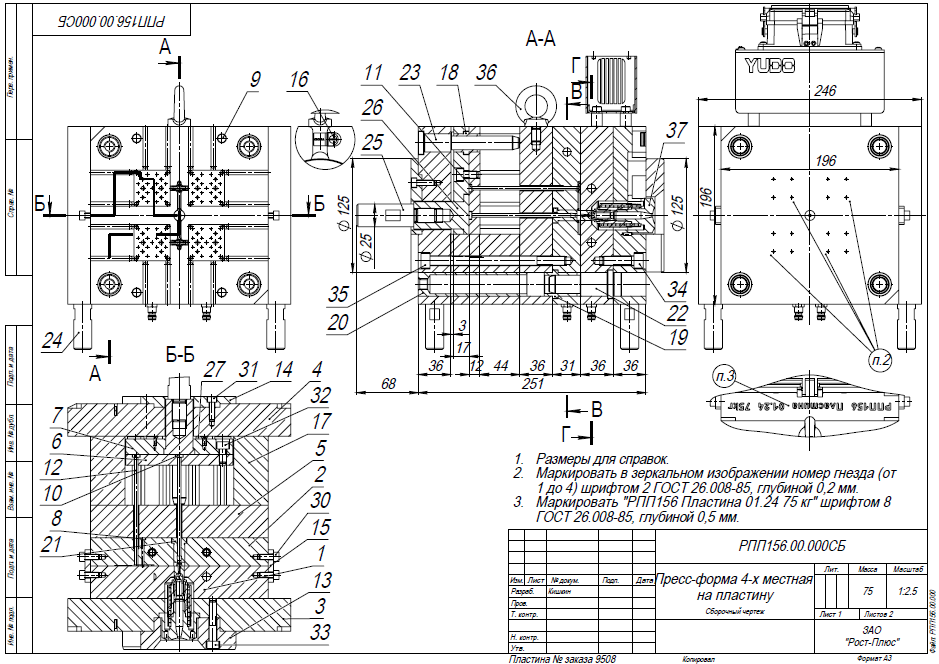 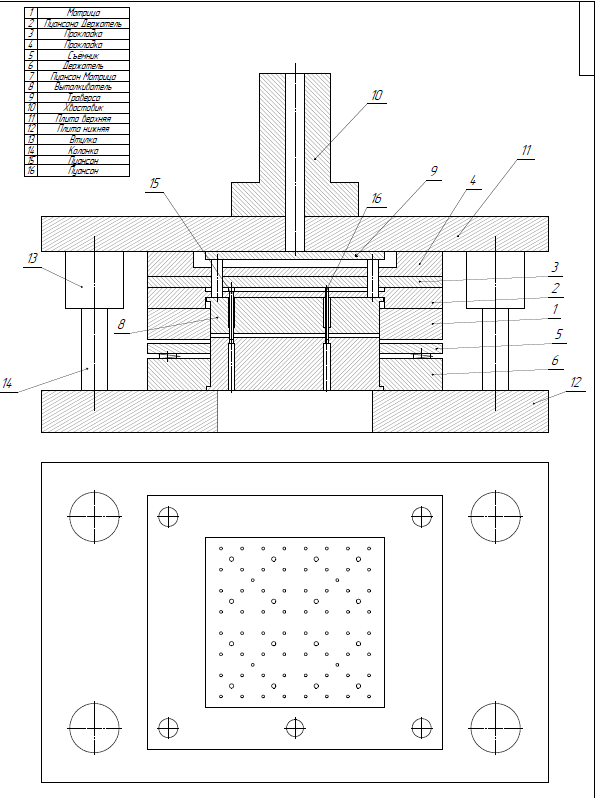 Matrix form  for new scintillator production (40x40x1.5 mm3)
Injection molding machine with new
Matrix form for
Scintillator production
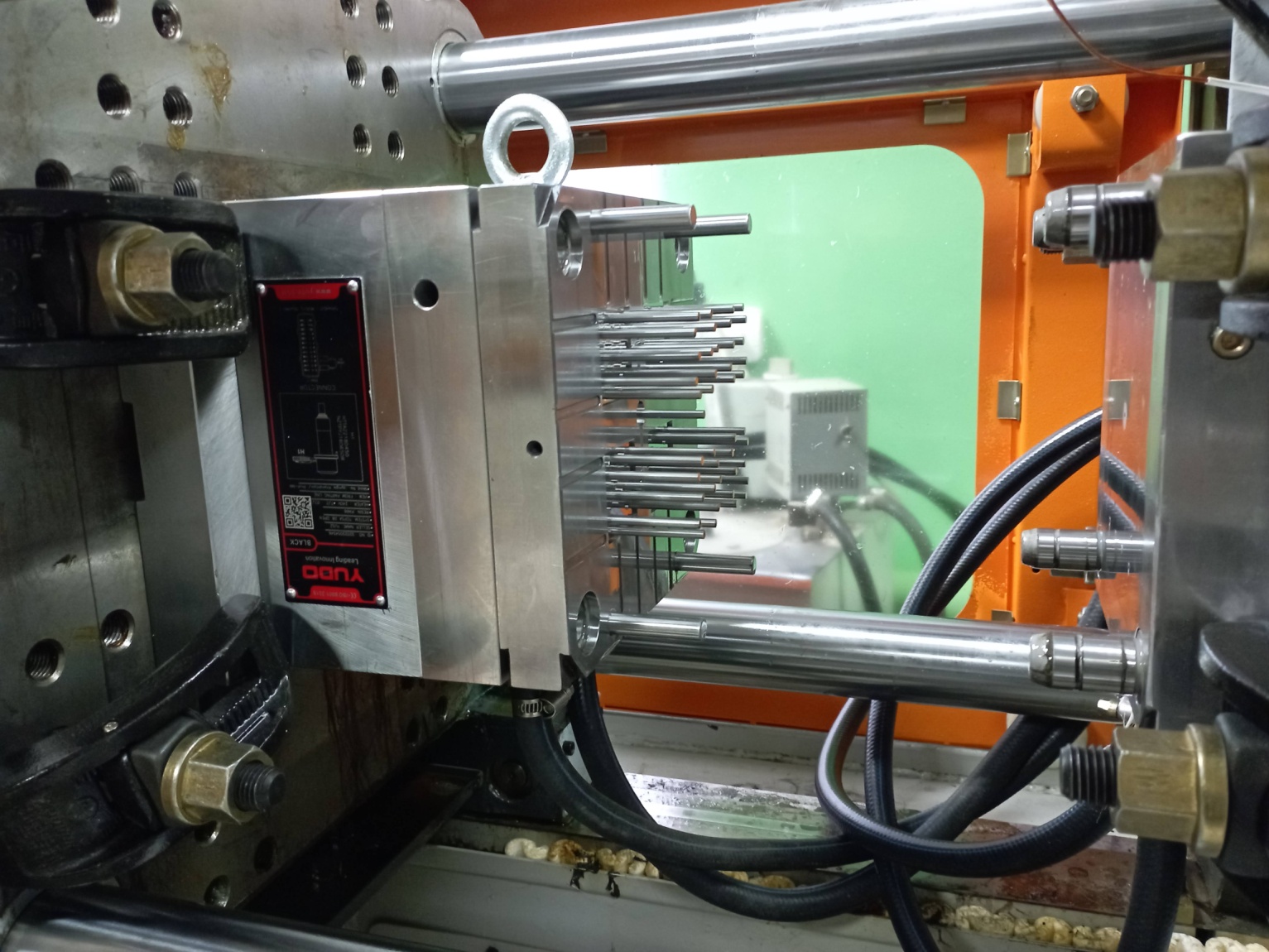 Quality test of scintillators.
Vladimir-UNIPLAST
February of 2024
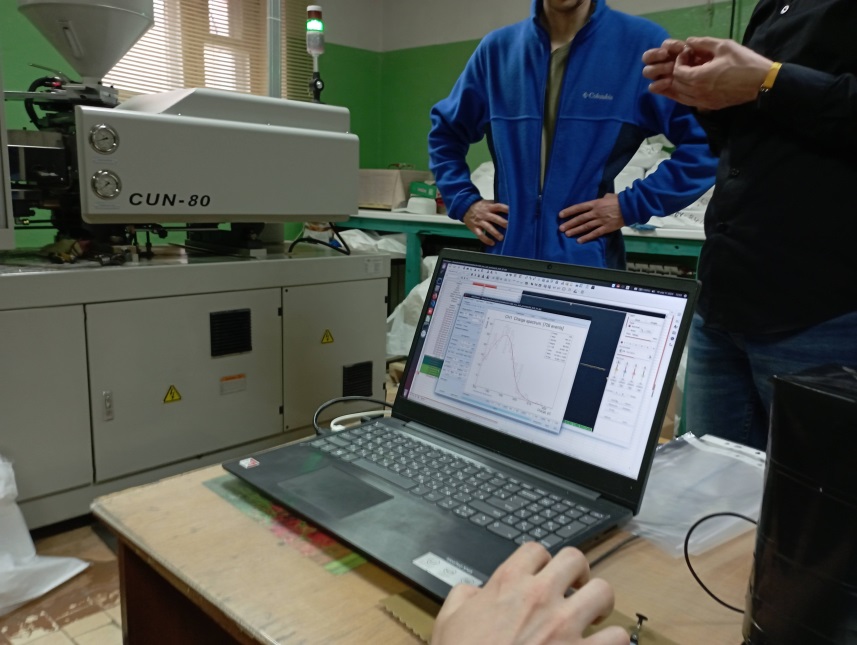 New Cells 160000
produced I Vladimir at February 2024
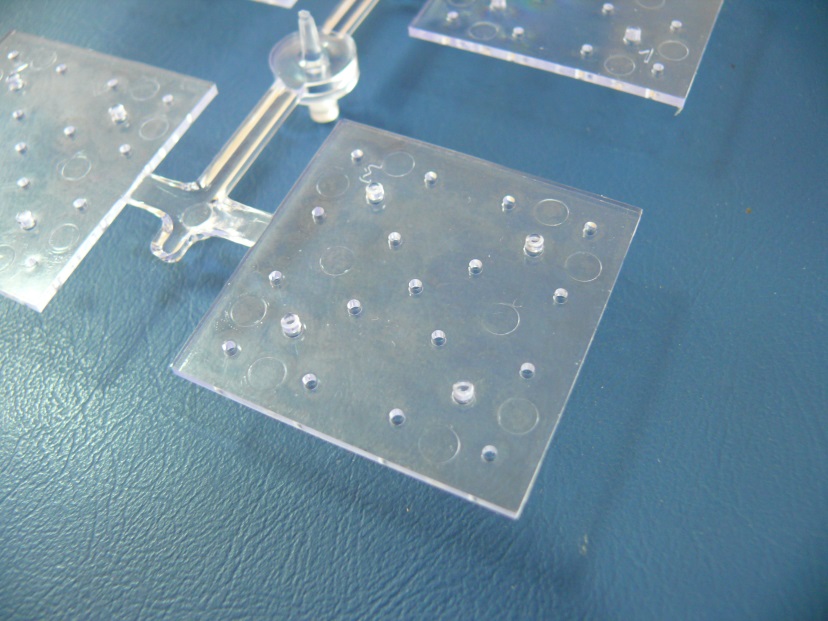 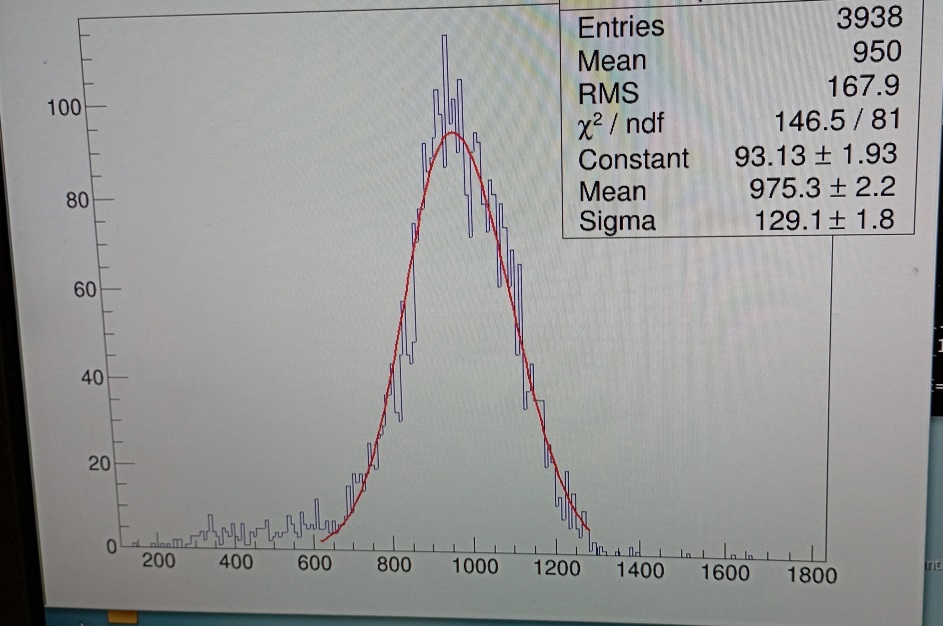 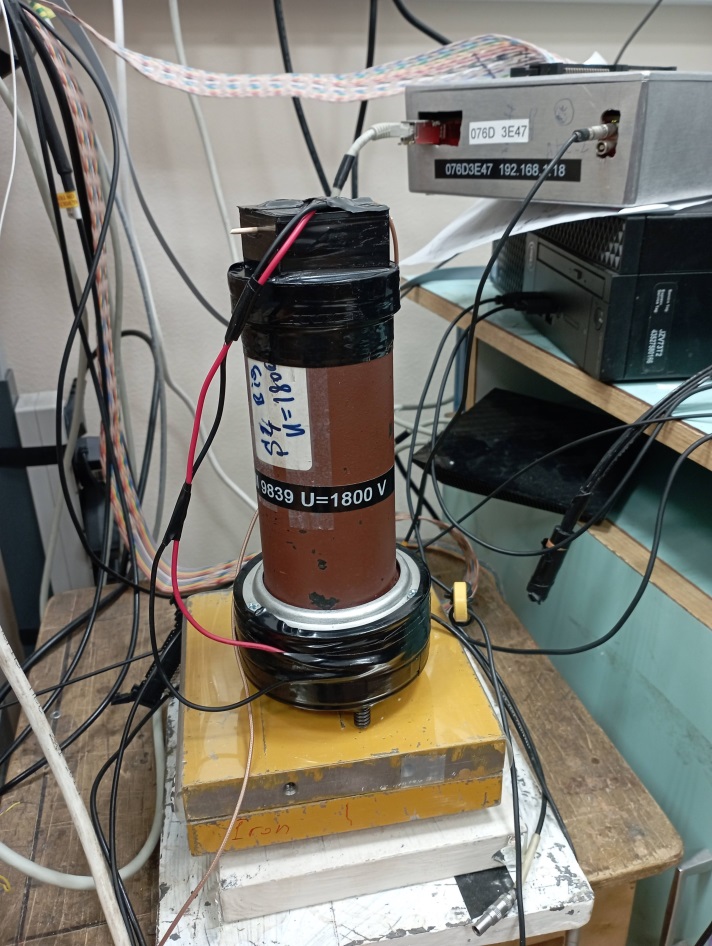 Spectra from 
α-source
4 scintillators plates after injection molding machine
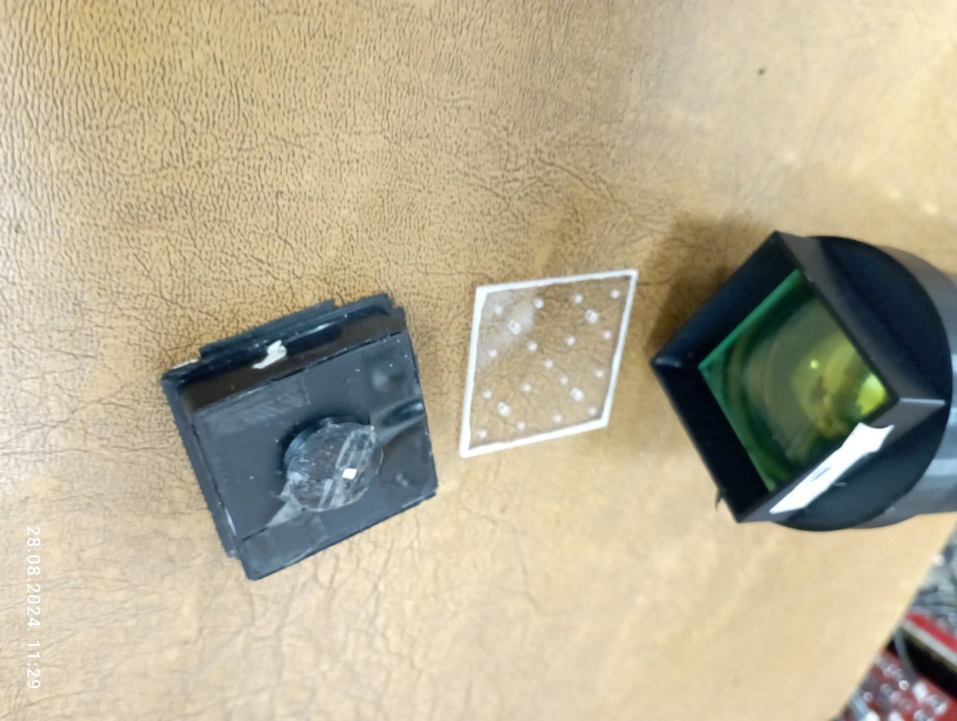 Scintillator plate:
40x40 mm2 , t=1.5 mm
WLS and PM
Setup for scintillators test
Scintillators painting
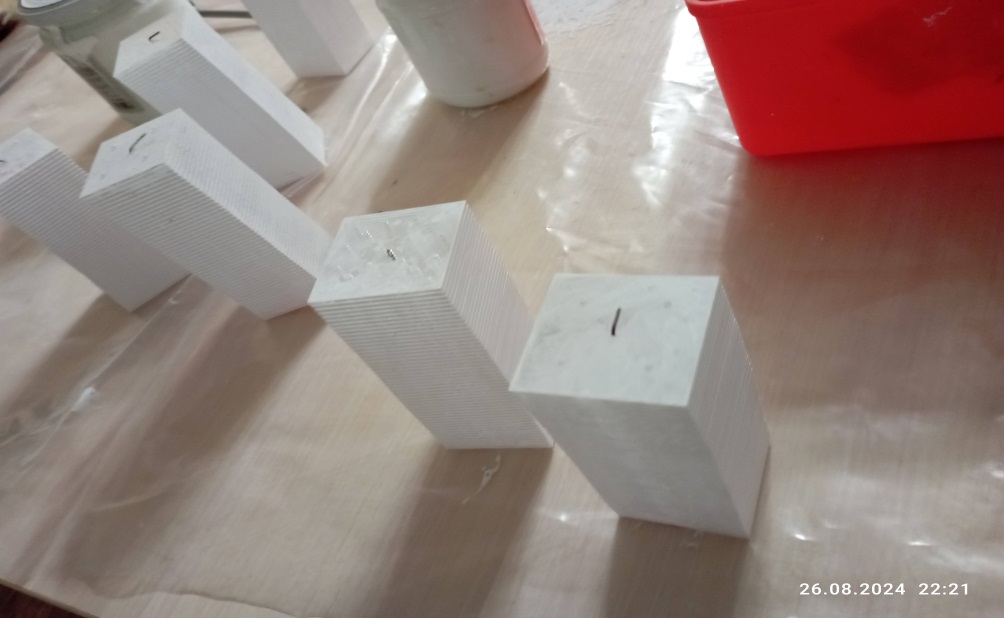 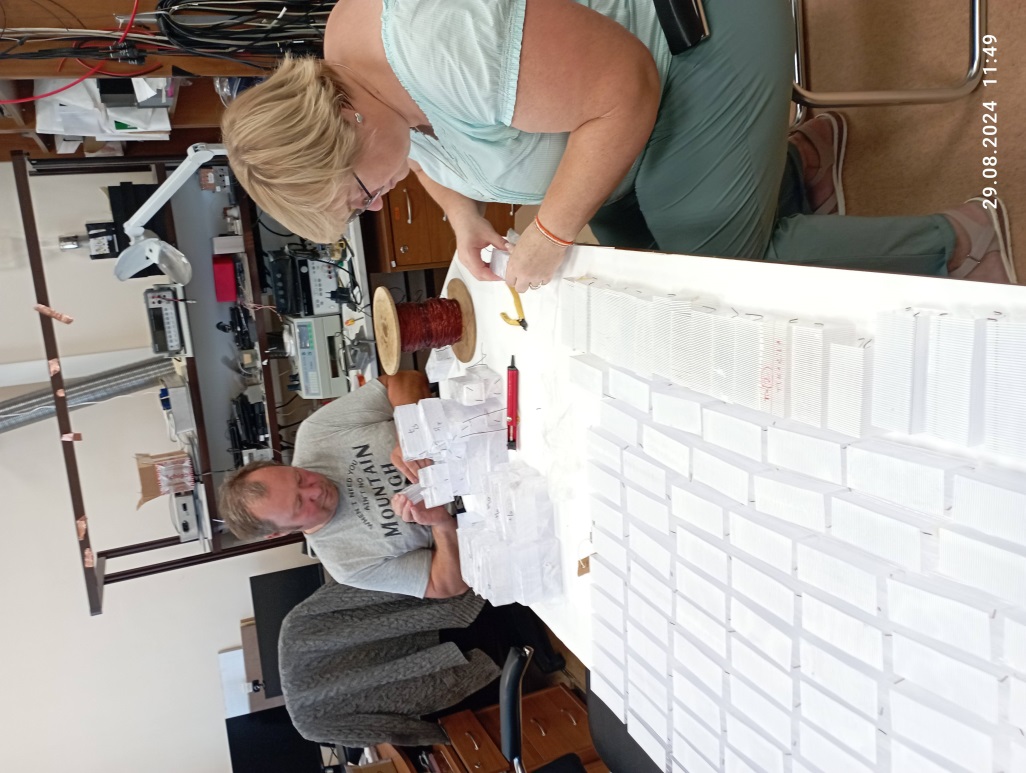 Ready for drying
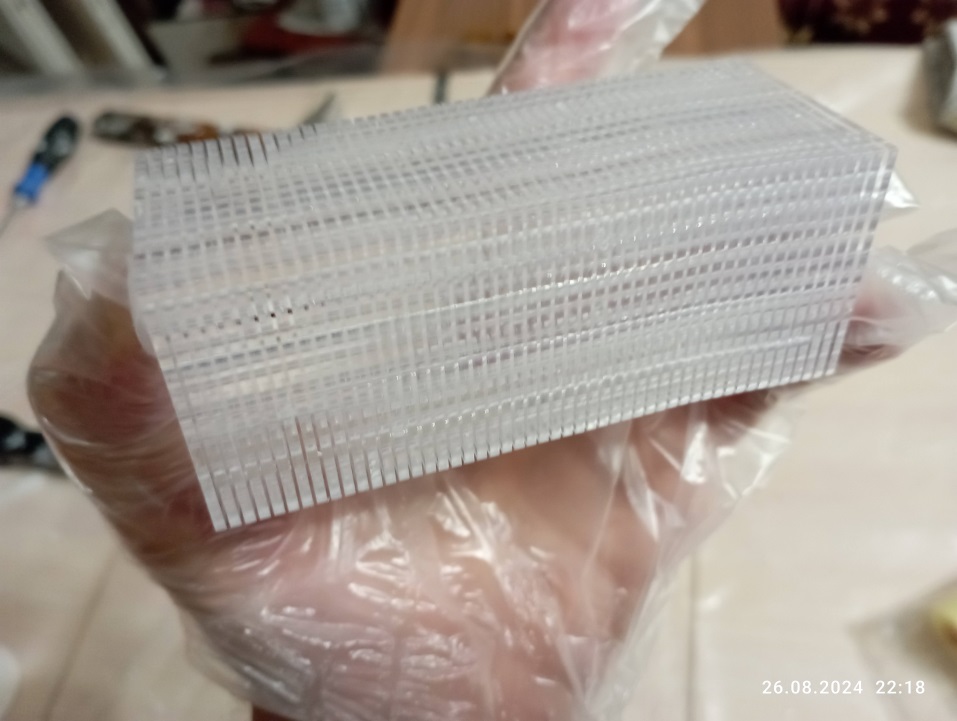 Preparation for painting  scintillator plates
Not painted scintillator plates
Scintillators painted and stored
Packaging of painted scintillator plates
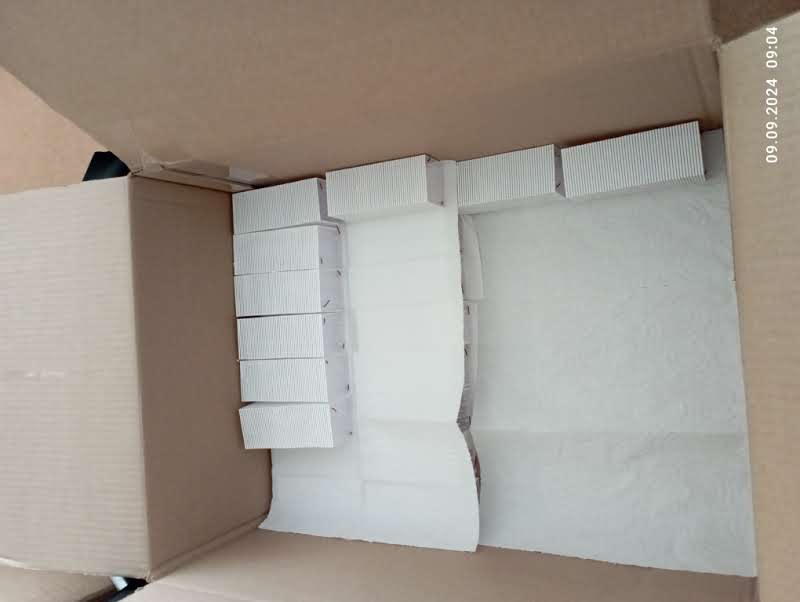 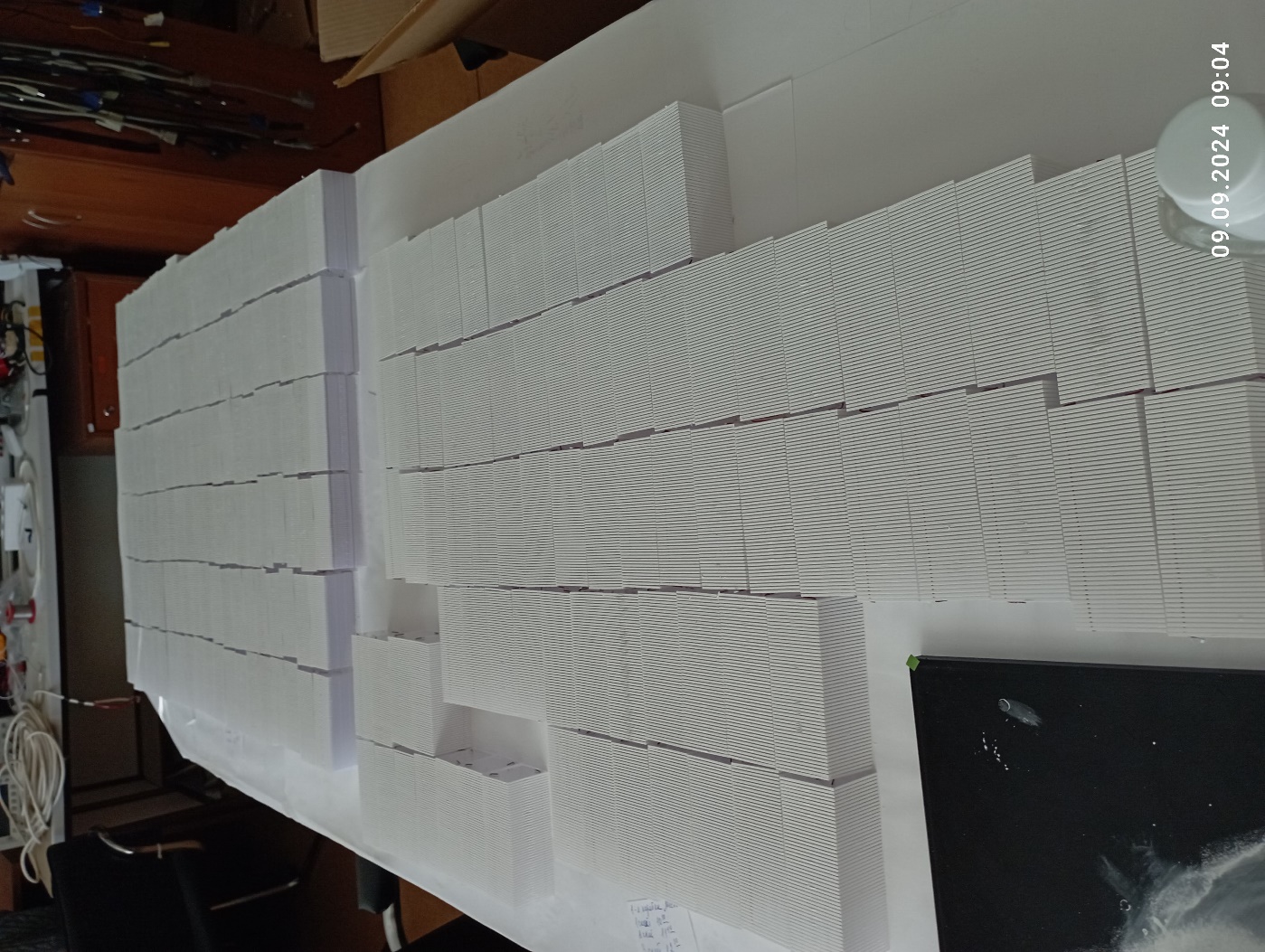 Drying of painted scintillator plates
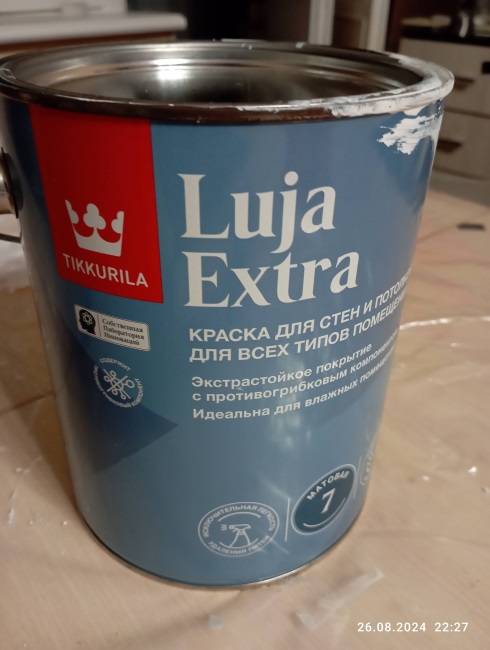 Painting video file:
https://photos.app.goo.gl/7yyTLzvsX6r7J8qF7
Lead preparation
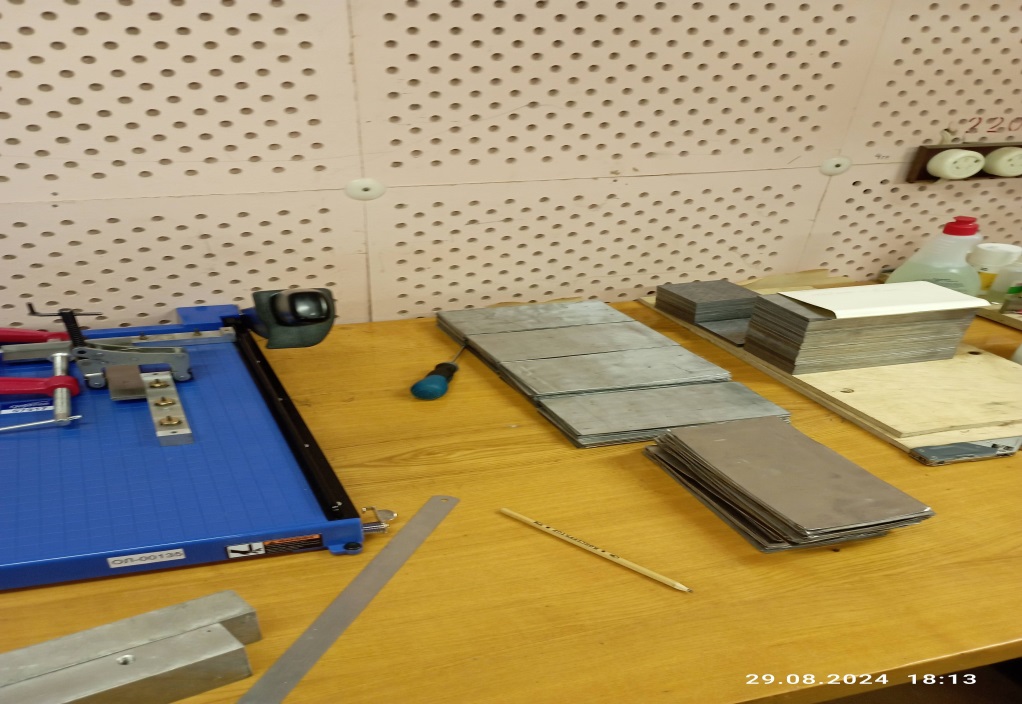 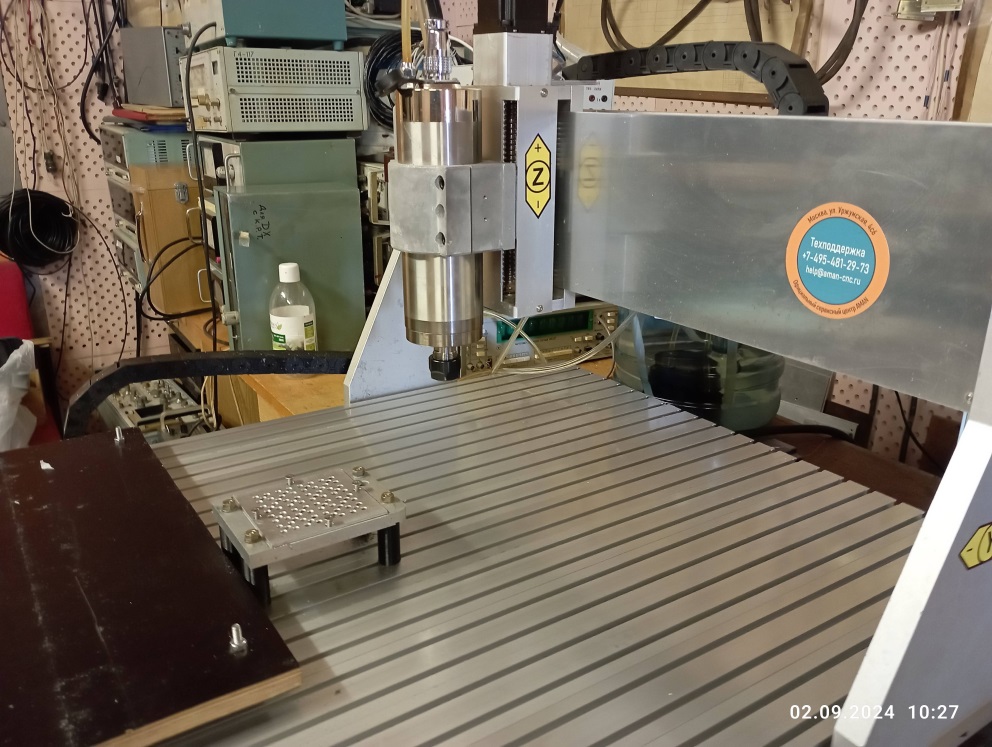 Lead cutting Setup
Drilling holes in a 80x80 mm2 plate on a milling machine
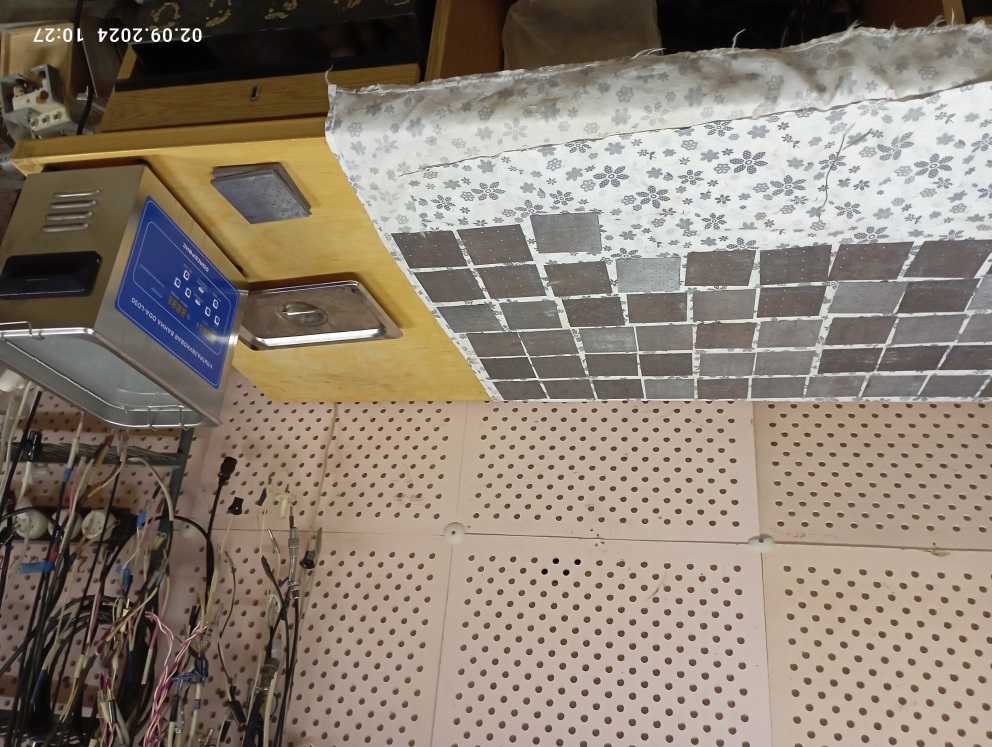 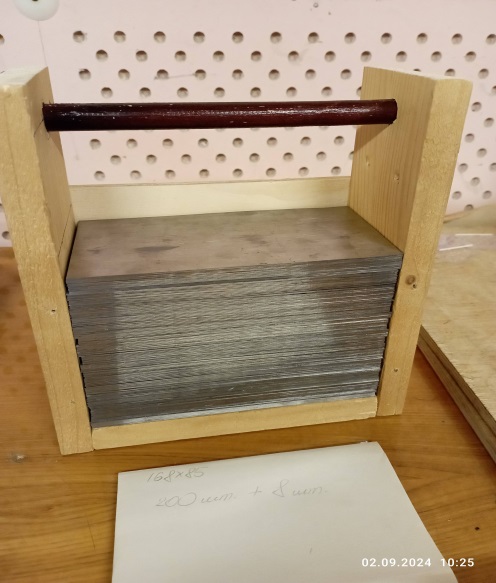 Box for 200 plates of 85x168 mm2 – it is
blanks for the press
Has a weight ~20 kg
Washing of lead plates
Module assembling – test setup
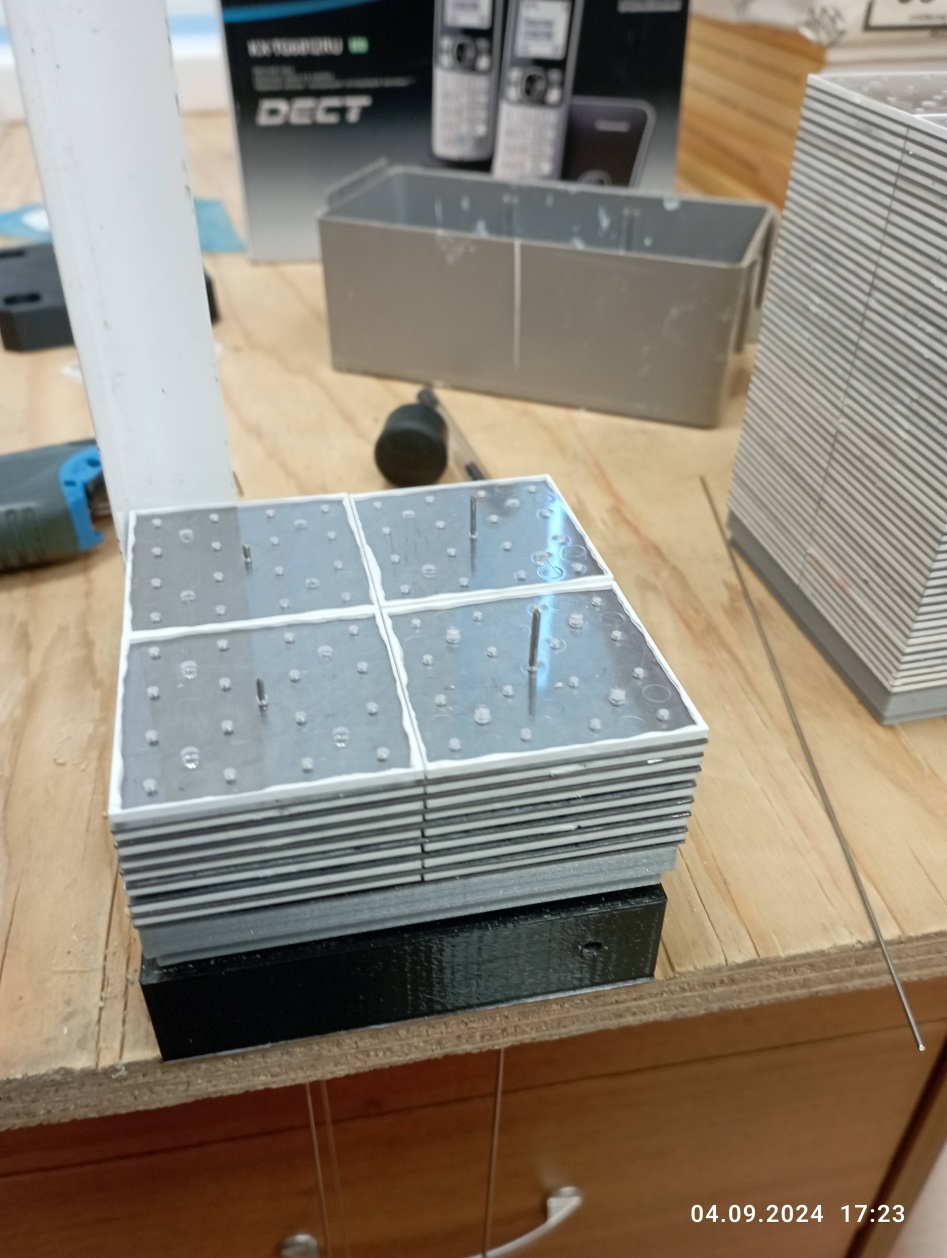 4-cells module assembling - in beginning starting
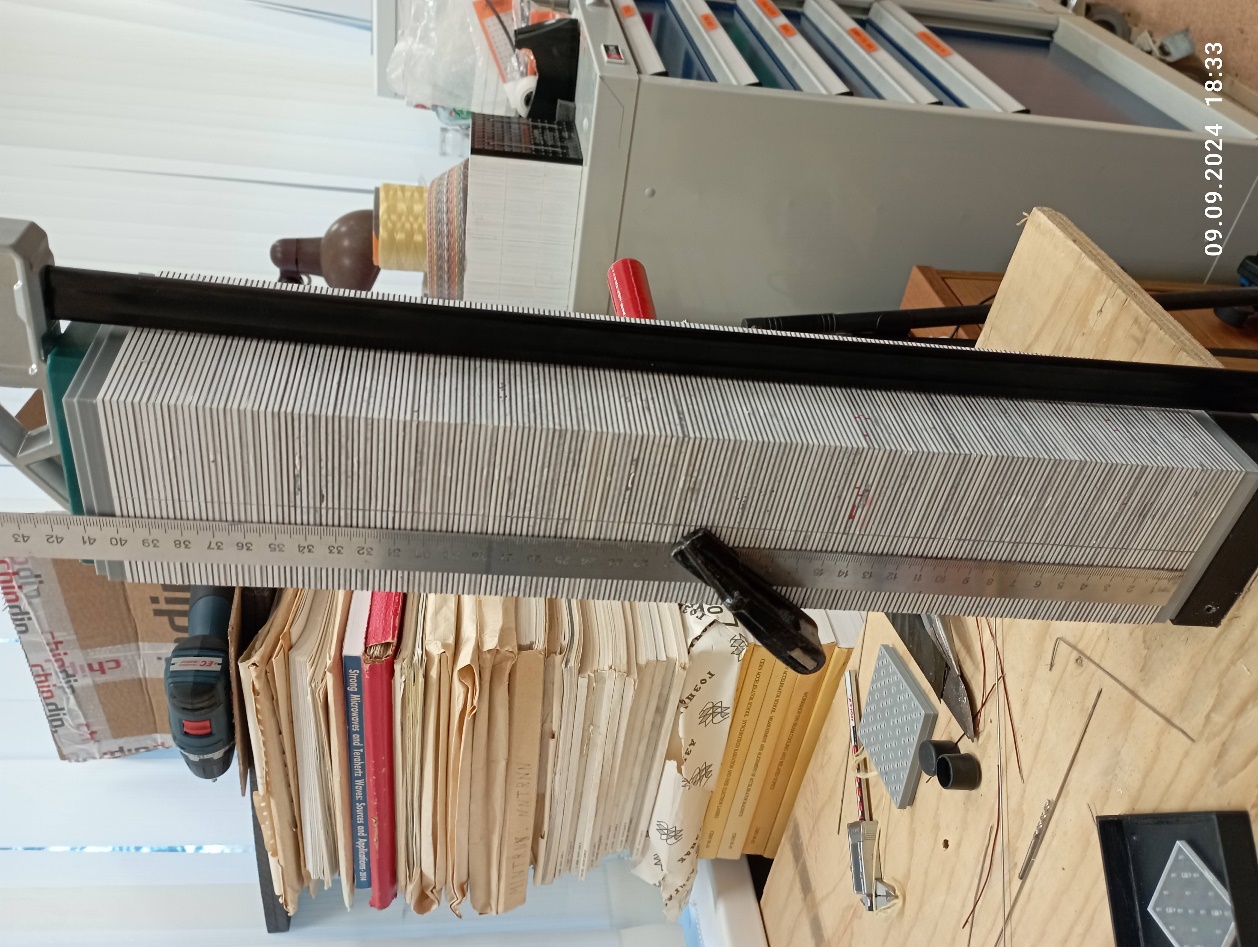 Final stage of module stacking  with 200 layers of 1.5+0.5 mm scintillators
And Led plates
Module assembling and stress test setup
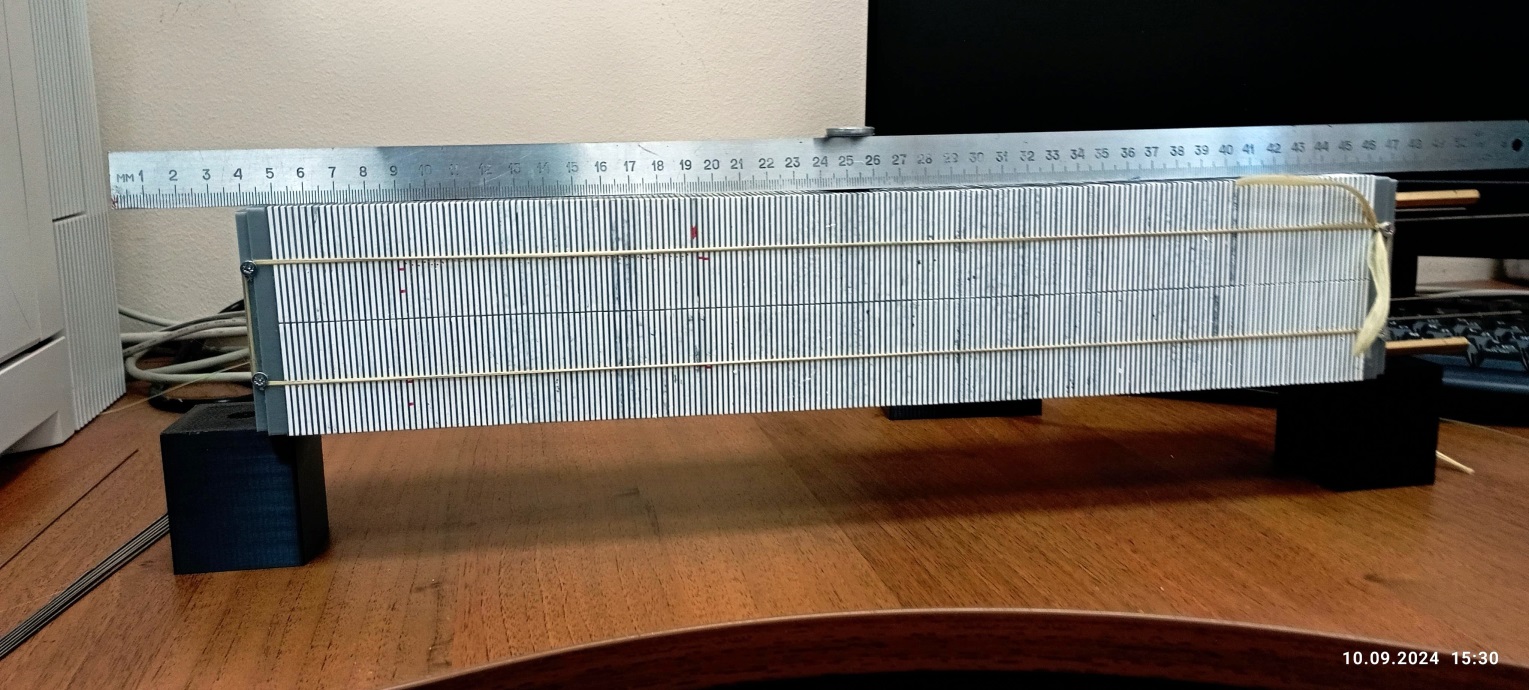 Stress test setup
4-cells module assembled and tied with a Kevlar rope
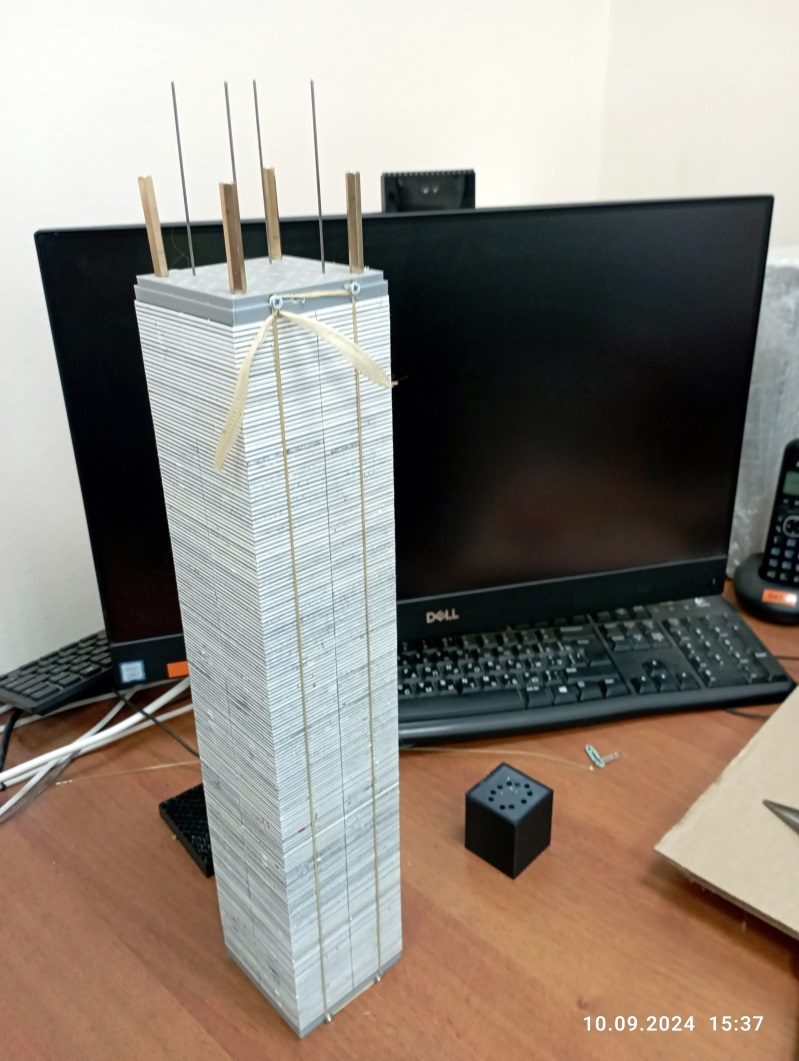 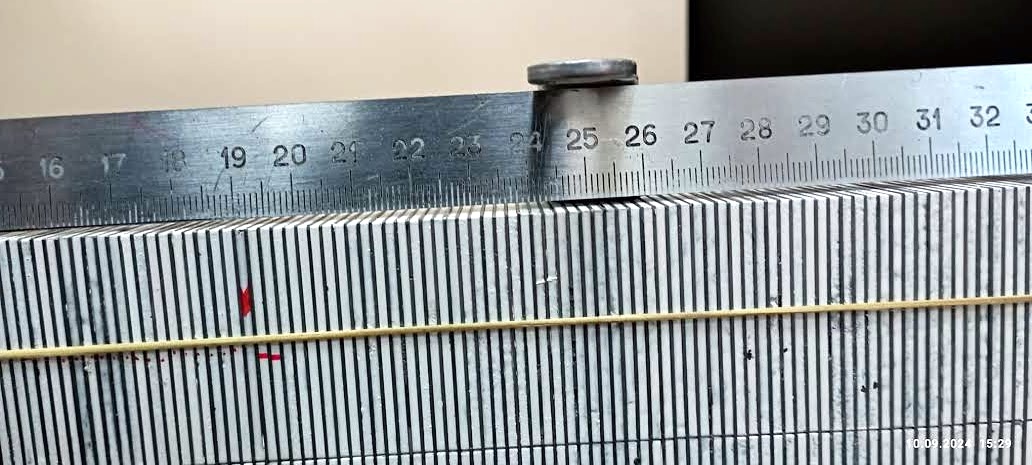 Center part Zoom
End Cup for  SPD with new scintillator to be produced in 2024via 256 cells of 40x40 mm2
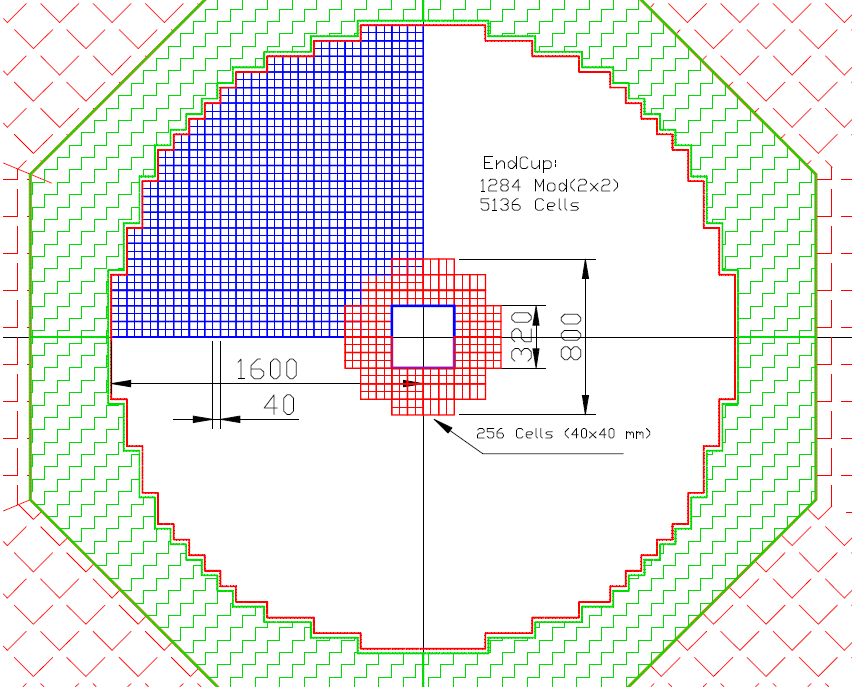 This Figure  shows in red 64 modules, consisting of 4 cells each (256 cells). The weight of this assembly is 597 kg. This will require 130 kg of polystyrene, 465 kg of lead, as well as additives: 1.95 kg of P-terphenyl and 65 g. POPOP, and 2000 meters WLS fiber type Y-11. 
To read this setup, we need four ADC64 - 64-channel amplitude encoders, as well as 16 boards of 16-channel amplifiers and bias voltage regulators.
Possible  central part assembling a little more with 200 modules
ECAL setup in SPD Phase_0
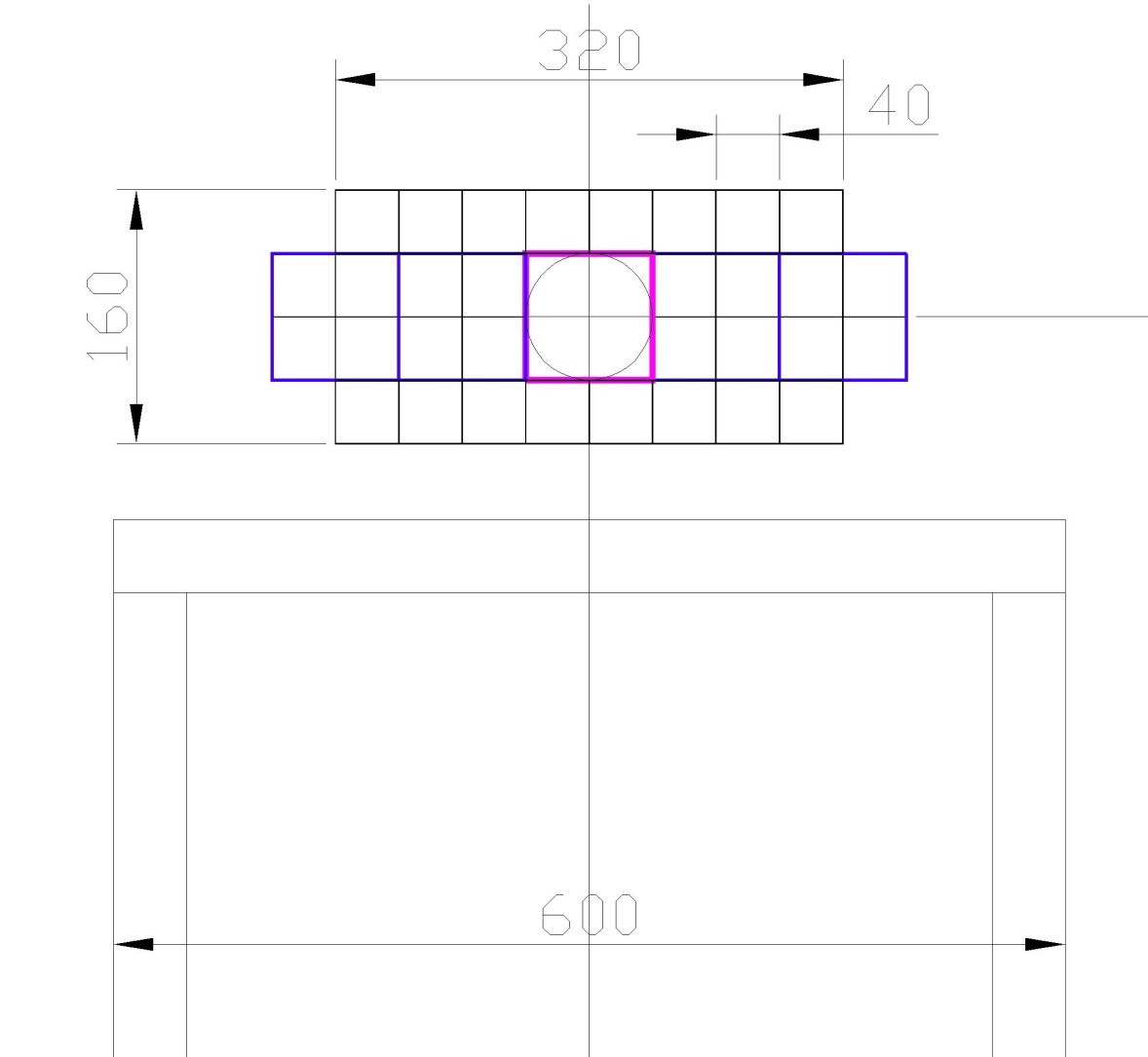 ECAL
ЕС - прототип в количестве 64-128 каналов (ячеек 40х40).Нужно ~220 вольт 5 А для подключения:1. Крейт  NIM (CAMAC)2. ADC64 – 2 шт2. Блоки питания  SiPm3. Ethernet - HUB  для подключения и управления (1,2)4. Место порядка 1 м**3 (60x80 cm2.)
Possible  central part assembling a little bit with 128 cells (32 modules)
ECAL plan up to 2024
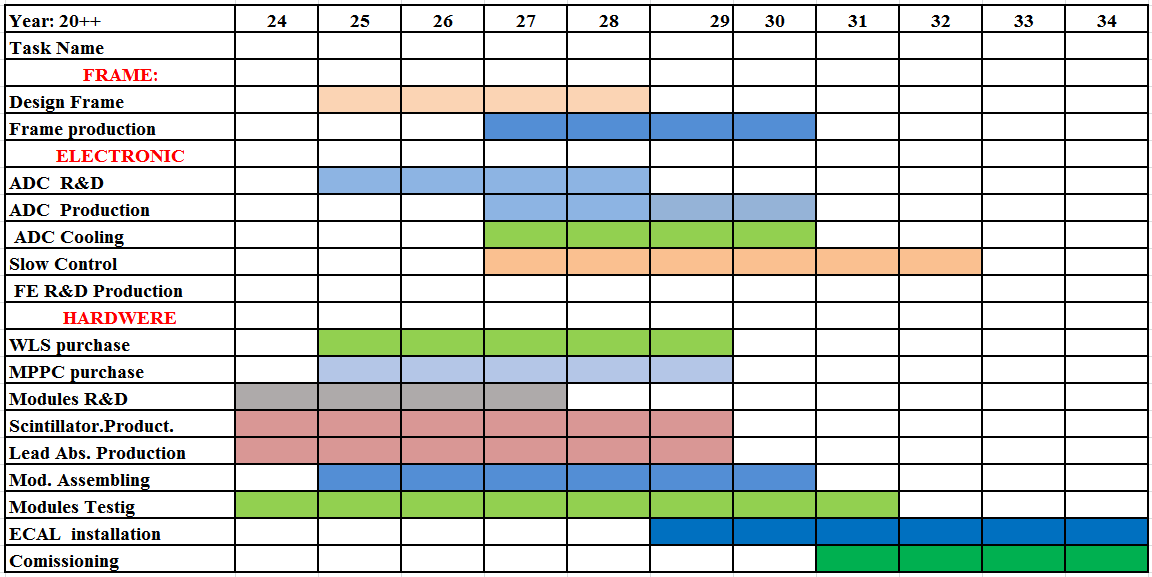 End of Report
Thanks for attention to All
11/5/2024
Oleg Gavrishuk, JINR, Dubna , Russia
14